Windows 109日本語キーボード
Alt
Alt
0
Ins
CapsLock
英数
カタカナ
ひらがな
Shift
Shift
無変換
変換
Tab
Ctrl
Ctrl
_
Enter
+
P
.
Del
ゃ
ぇ
。
Scr
Lck
「
ぉ
ょ
ぁ
ぅ
っ
を
ゅ
・
、
」
M
W
%
N
D
U
H
Q
G
O
&
<
>
=
B
C
K
~
R
A
V
Y
X
T
S
Z
F
L
#
$
"
J
{
}
)
(
|
？
!
I
'
Num
Lock
Print
Sc
9
PgUp
6
→
3
PgDn
8
↑
Back
Space
2
↓
5
4
←
7
Home
1
End
`
ぃ
E
*
半角/
全角
Ins
F10
F11
F12
F1
F5
F9
F2
F3
F4
F6
F7
F8
/
*
-
ろ
→
←
Pause
PgDn
PgUp
Del
Home
End
↓
↑
Enter
Esc
+
，
.
;
い
―
\
:
る
ほ
や
え
お
よ
あ
う
り
ら
へ
ぬ
ふ
1
^
2
7
5
6
9
3
4
-
]
[
め
ね
つ
れ
む
せ
わ
ゆ
゜
@
み
も
ひ
こ
さ
そ
く
ま
の
は
き
と
し
ち
け
ん
な
に
す
か
て
た
"
0
8
/
自己責任のもと、ご自由にお使いください。
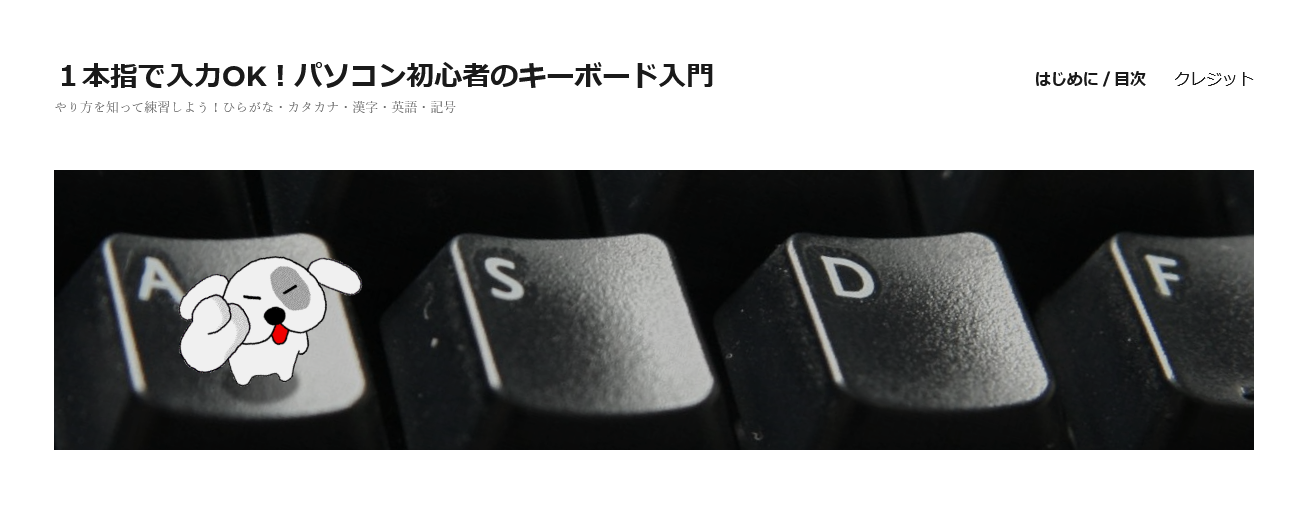 パソコンのキーボードが苦手な人のために、
誰でも簡単に文章を打つ方法を説明しています。

華麗に、タッチタイピングで日本語入力する方法ではありません。使うのは、ひと差し指で十分です。これで、手書きと同じくらいのスピードが実現できます。
そのために、ローマ字入力と、日本語変換と、入力した文章の修正方法を丁寧すぎるくらいに解説しています。
https://www.catch.jp/kb3/